Міністерство освіти і науки України
Департамент освіти і науки Київської обласної державної адміністрації
Комунальний заклад Київської обласної ради «Центр творчості дітей та юнацтва Київщини»
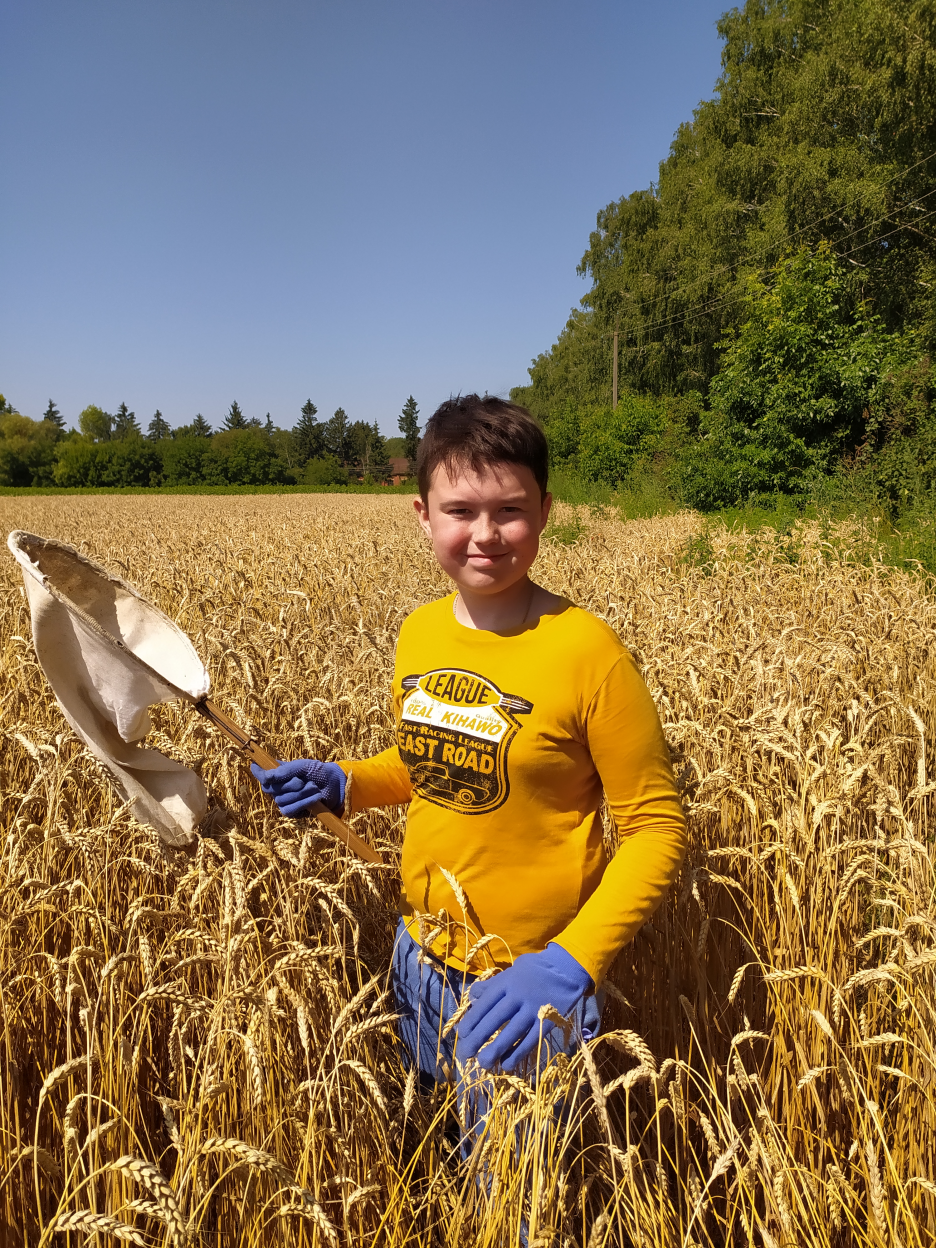 Ентоморізноманіття органічної пшениці озимої
Автор: Злочевський Богдан Віталійович, вихованець гуртка «Вартові довкілля»
 КЗ КОР «Центр творчості та юнацтва Київщини»,
учень 7-Г класу Білоцерківської
загальноосвітньої школи І–ІІІ ступенів № 17

Керівник: Грабовська Тетяна Олександрівна,
кандидат сільськогосподарських наук,
керівник гуртка “Вартові довкілля” КЗ КОР «Центр творчості та юнацтва Київщини»
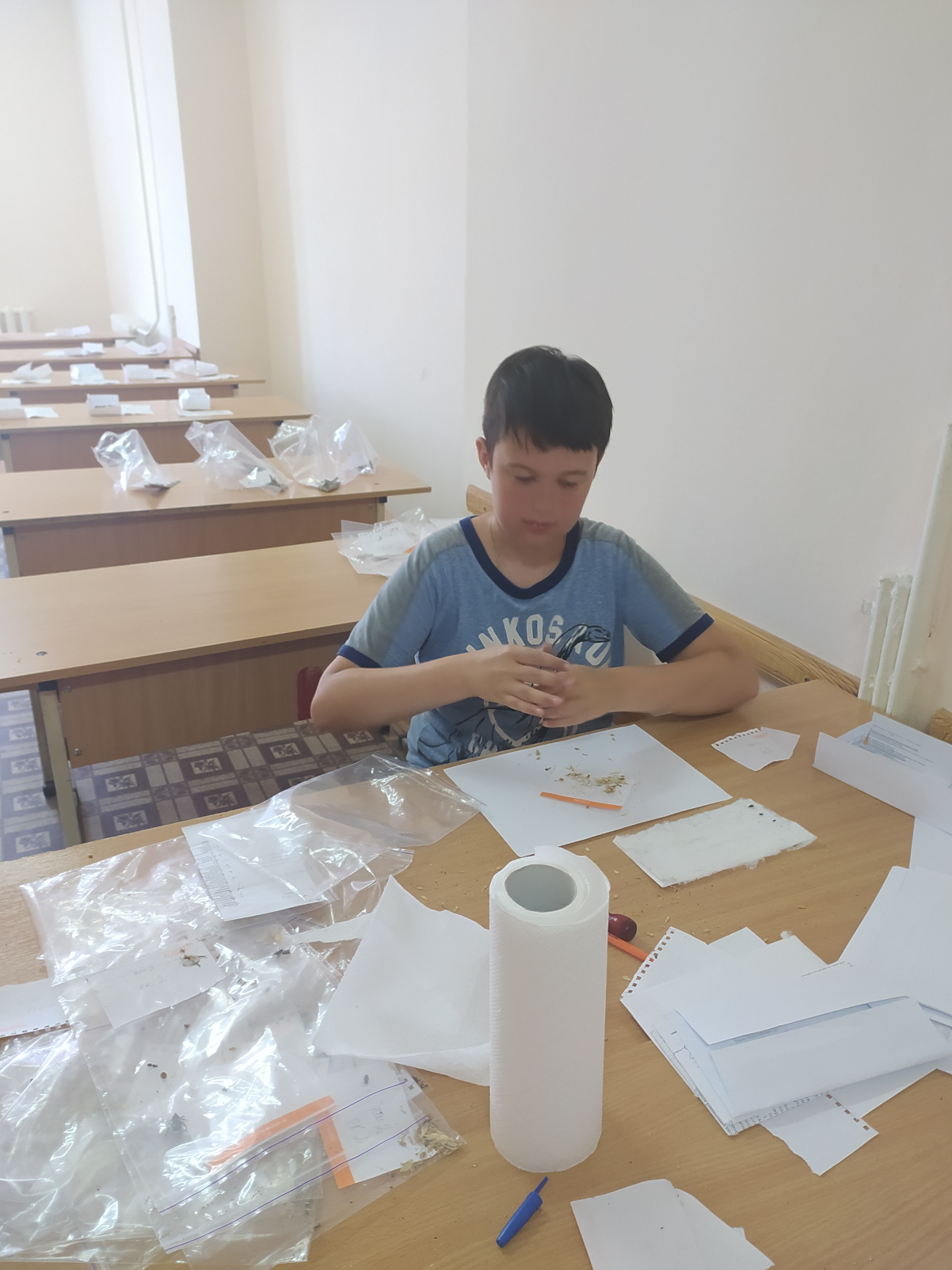 Мета дослідження – проаналізувати різноманіття таксонів та харчової спеціалізації комах у полях пшениці озимої, вирощеної за органічного сільського господарства.


Дослідження проводилося в рамках чеського проекту:
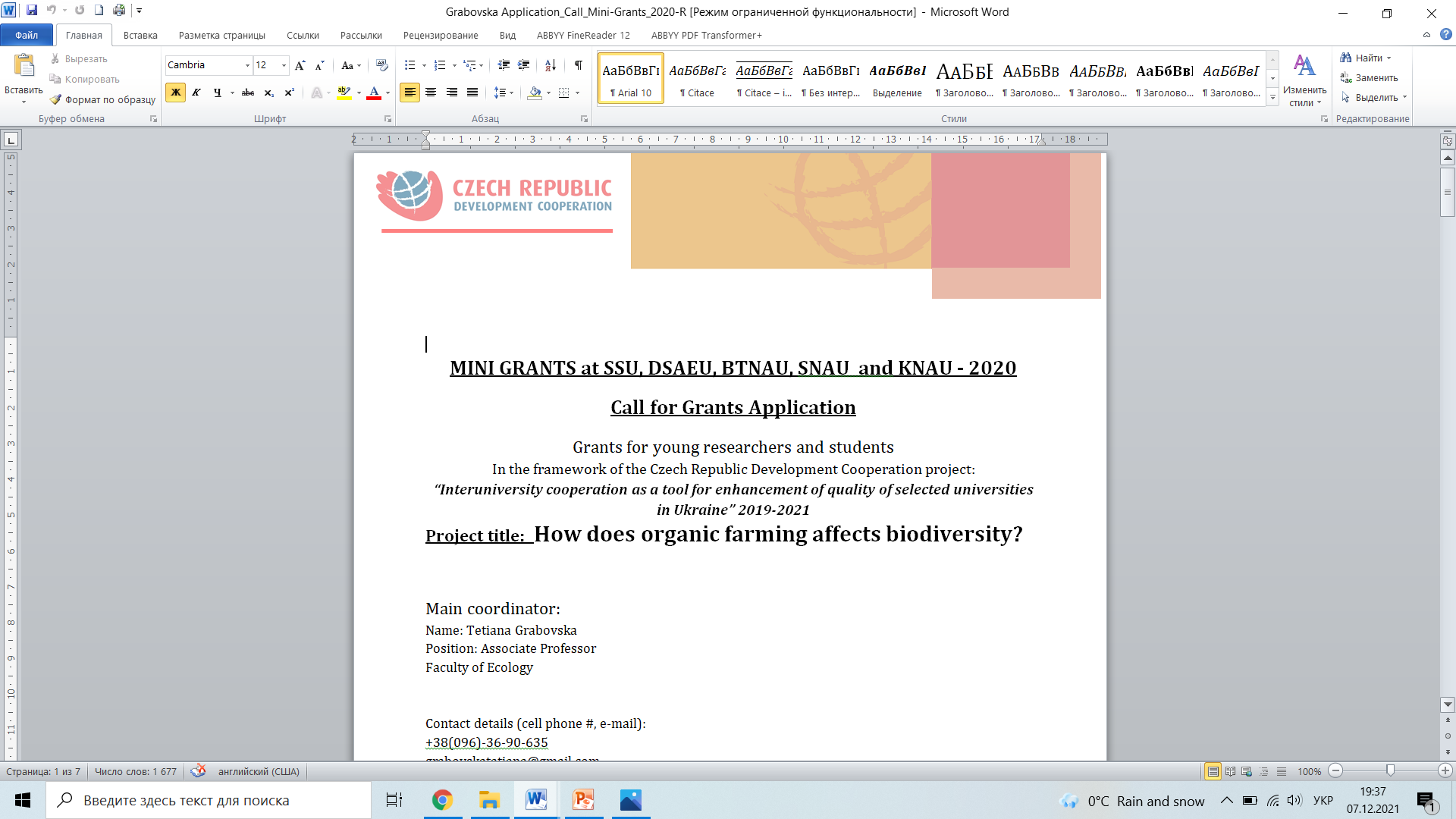 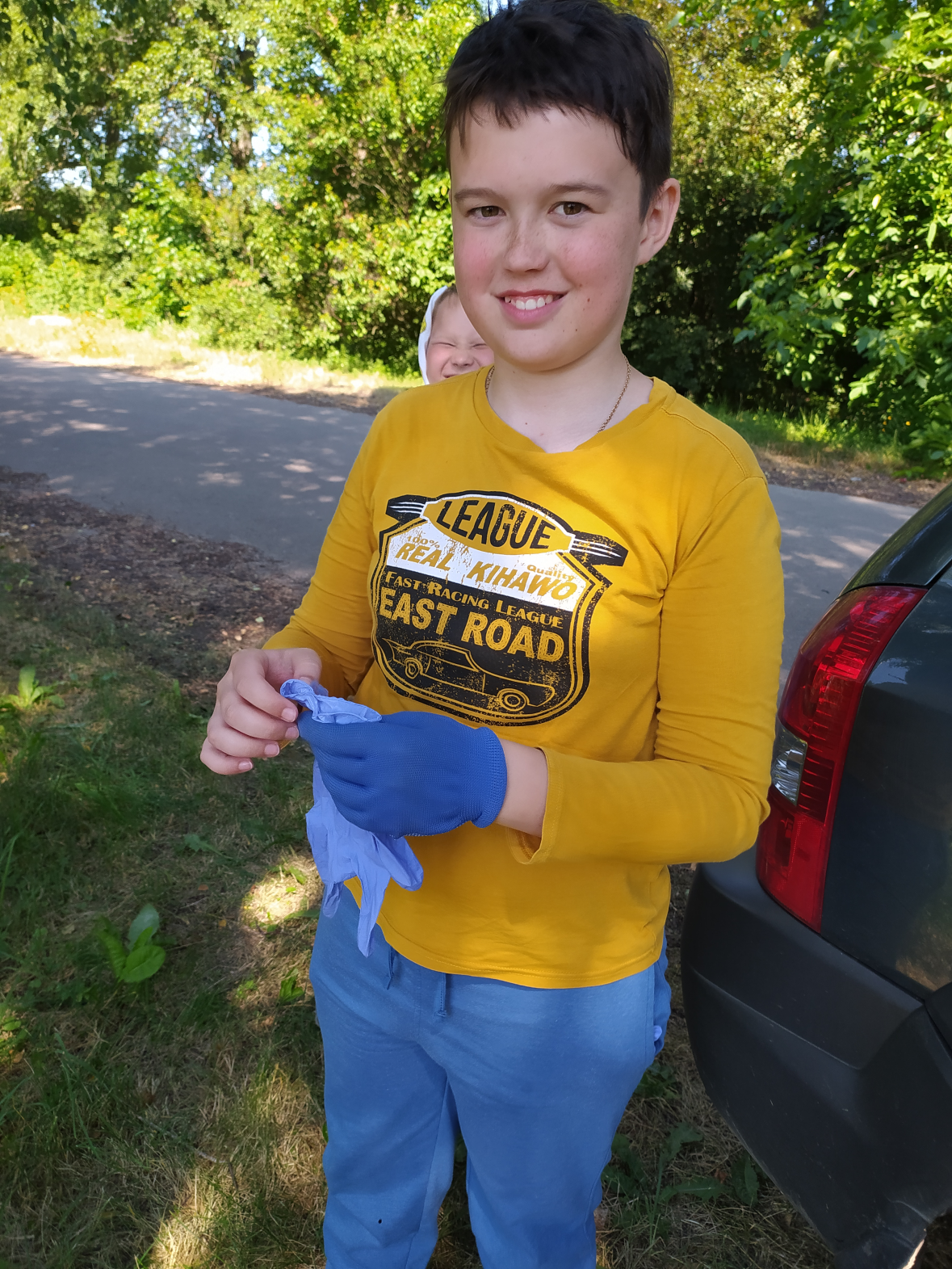 Для досягнення мети були поставлені наступні завдання:

вивчити таксономічну структуру комах, які мешкають на органічних полях пшениці озимої;
проаналізувати домінантність окремих родин комах впродовж вегетаційного періоду культури;
розрахувати частоту родин у посівах;
розрахувати індекси різноманітності Шеннона комах, зібраних на полях;
визначити харчову спеціалізацію комах впродовж червня та липня;
проаналізувати різницю у показниках між двома полями органічної пшениці озимої.
Комах вивчали у 2021 р. впродовж вегетаційного періоду у червні (5.06.2021 та 28.06.2021) і липні (13.07) на Сквирській дослідній станції органічного виробництва ІАП НААН на двох полях пшениці.
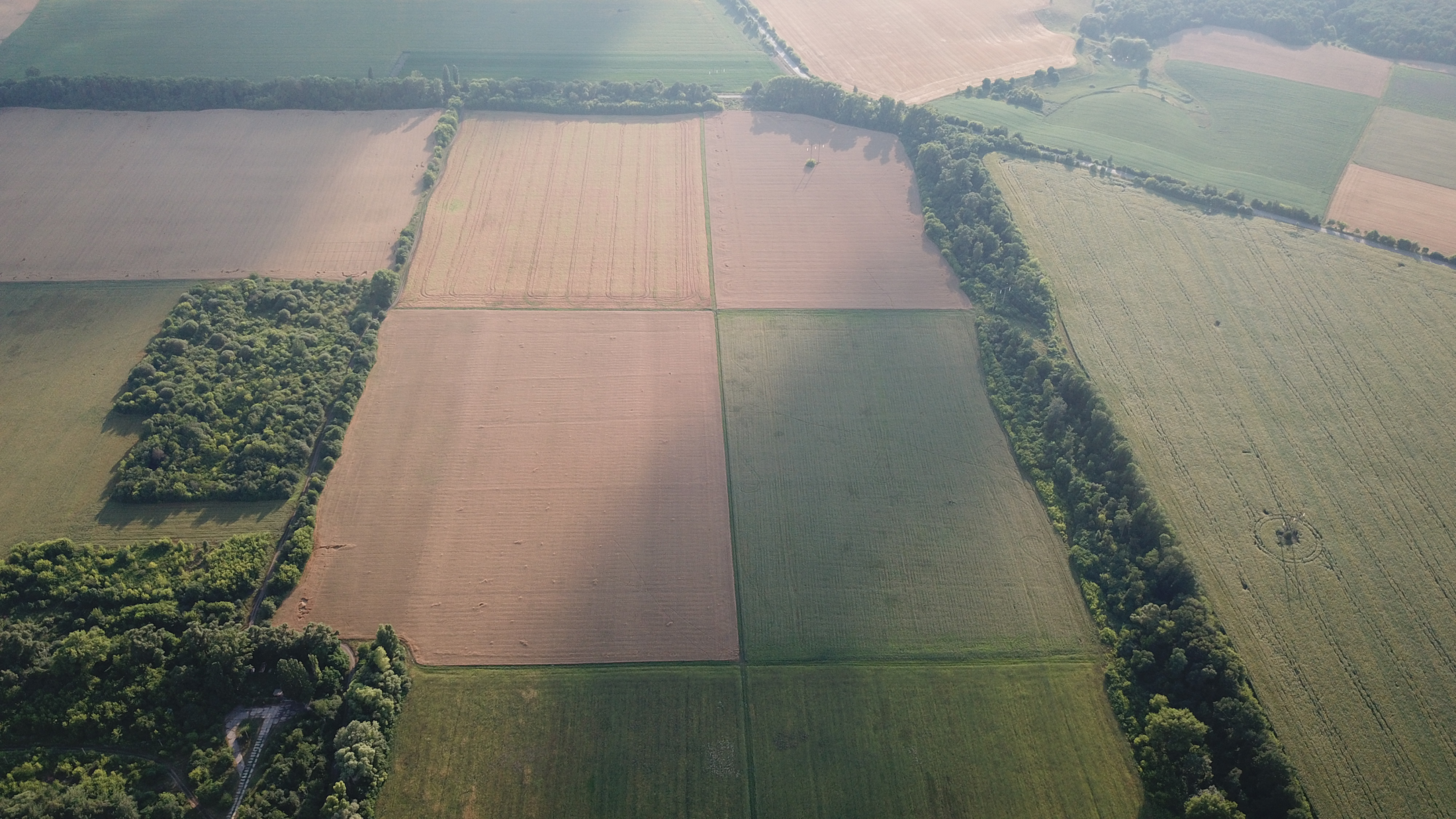 Поле 2
Поле 1
Поле пшениці озимої 1
Кількість особин комах (на 100 п.с.) за рядами у посівах пшениці озимої
Поле пшениці озимої 2
Кількість комах (на 100 п.с.) за таксонами у посівах пшениці озимої
Поле пшениці озимої 1
Поле пшениці озимої 2
Домінантність комах на полі пшениці озимої 1
Домінантність комах на полі пшениці озимої 2
Частота комах за родинами впродовж вегетаційного періоду у посівах органічної пшениці озимої
Частота (F) надає інформацію про розподіл комах у виборці, її розраховували за формулою:
F = (Gi × 100)/S,
де Gi – кількість зафіксованих ділянок для родини i; 
S – число всіх ділянок.
За ділянки приймали розташування полів та дати збору комах.
Харчова спеціалізація комах
Індекс різноманітності Шеннона комах на полях органічної пшениці озимої
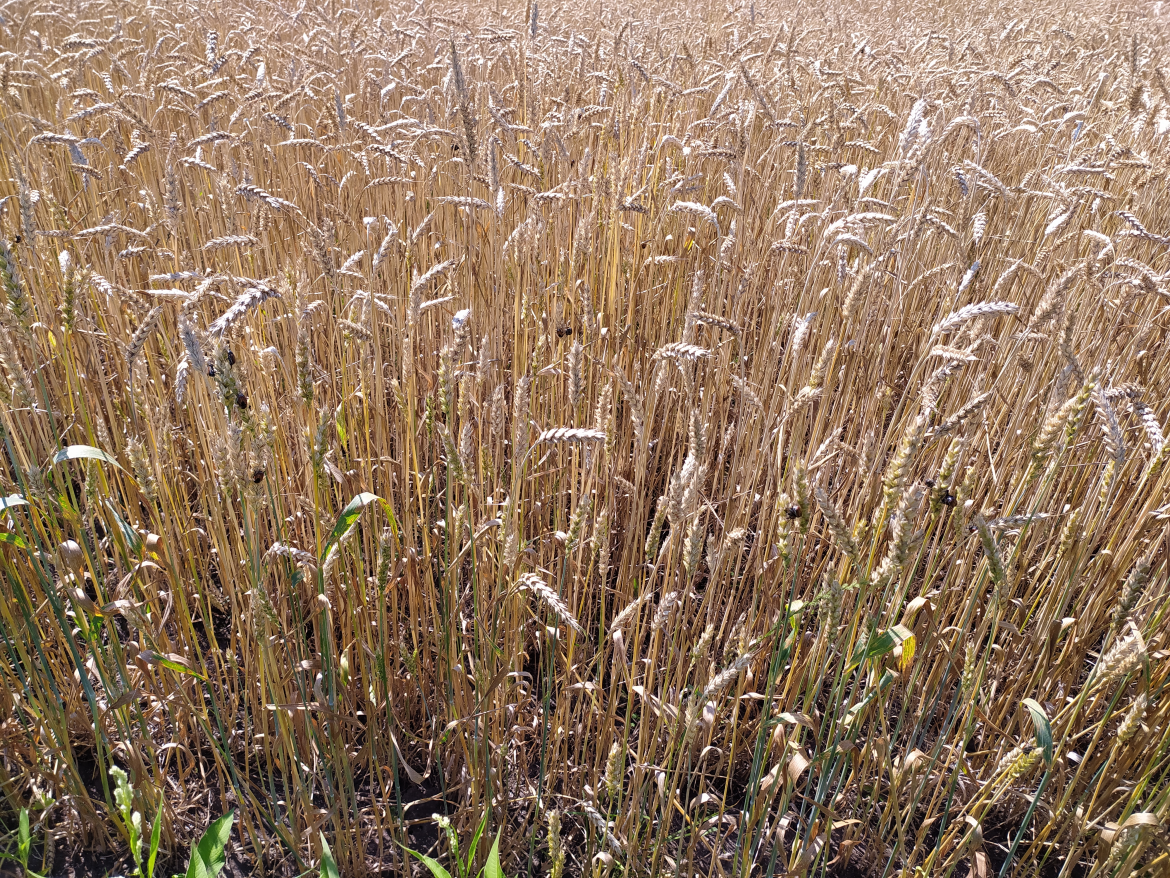 Пшениця озима – поле 1
Aelia acuminata (Linnaeus, 1758), Eurygaster integriceps (Puton, 1881), Coreus sp., Stenodema sp., Lygus rugulipennis (Poppius, 1911), Lygus pratensis (Linnaeus, 1758), Nabis sp., Anisoplia austriaca (Herbst, 1783), Cantharis rustica (Fallen, 1807), Tytthaspis sedecimpunctata (Linnaeus, 1758), Hippodamia variegata (Goeze, 1777), Propylea quatordecimpunctata (Linnaeus, 1758), Coccinella septempunctata (Linnaeus, 1758), Harmonia axyridis (Pallas, 1773), Notoxus sp., Haplothrips tritici (Kurdjumov, 1912), Aeolothrips sp., Cephus pygmeus (Linnaeus, 1767), Dolerus sp., Pipunculidae sp., Tomosvariella sp., Sphaerophoria scripta (Linnaeus, 1875), Trupanea amoena (Frauenfeld, 1857), Oscinella sp.
Пшениця озима – поле 2
Trigonotylus ruficornis (Geoffroy, 1785), Lygus rugulipennis (Poppius, 1911), Eurygaster integriceps (Puton, 1881), Nabis sp., Haplothrips tritici (Kurdjumov, 1912), Aeolothrips sp., Tipula sp., Platypalpus sp., Oscinella sp., Notoxus sp., Anisoplia austriaca (Herbst, 1783), Agriotes sp., Coccinella septempunctata (Linnaeus, 1758), Propylea quatuordecimpunctata (Linnaeus, 1758), Lasius sp., Formica sp.
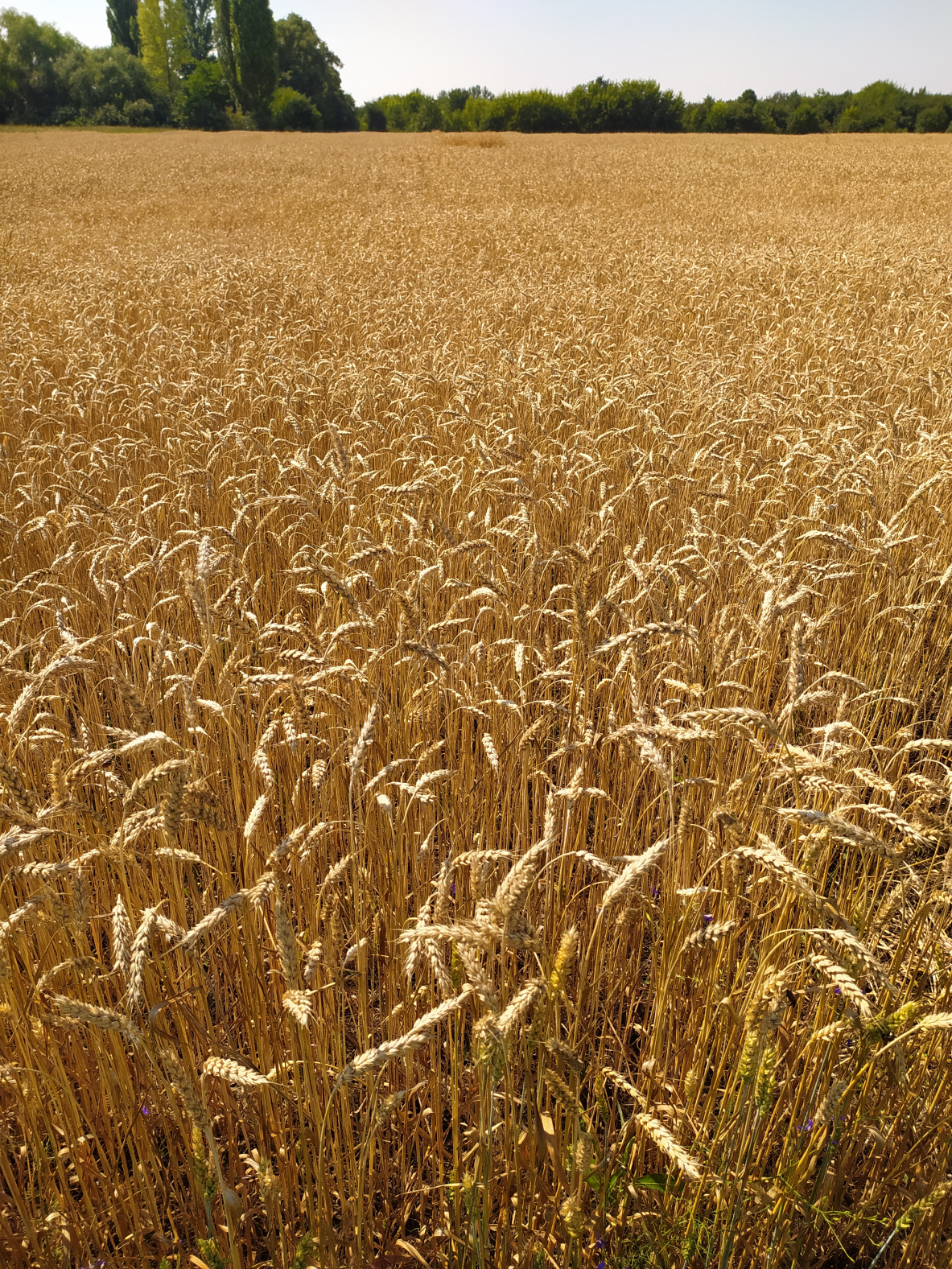 Визначені види
Висновки. Автор вперше прослідкував зміни у різноманітності комах впродовж вегетаційного періоду на полях пшениці озимої та порівняв результати. Було з’ясовано, що на органічних полях різноманітність комах налічує 4-7 рядів, 8-17 родин, 16-331 особин/100 п.с. На полях домінували комахи родин Aphididae, Phlaeothripidae, Coccinellidae. Найчастіше зустрічалися комахи родин Scutelleridae, Miridae. На двох полях спостерігали різницю у харчовій спеціалізації – найбільше фітофагів та найменші індекси різноманітності були на полі № 1 з розрідженою лісосмугою. Тому щоб захистити поля пшениці озимої та збільшити різноманіття комах та зменшити кількість фітофагів, не використовуючи пестициди, потрібно насаджувати поряд повноцінні лісосмуги.
Список використаних джерел
Гродзінський Д.М. Збереження біорізноманіття України і світу – неодмінна основа стабільного розвитку цивілізації. Наука та наукознавство, 2010, № 3. С. 3-11.

Вагалюк Л.В., Міняйло А.А., Чайка В.М. Різноманіття і трофічні зв’язки ентомофауни агроландшафтів Лісостепу України. Науковий вісник Національного університету біоресурсів і природокористування України. Серія: Біологія, біотехнологія, екологія. 2016. Вип. 234. С. 78-89. Режим доступу: http://nbuv.gov.ua/UJRN/nvnau_biol_2016_234_12.

Стовбчатий В.М. Видове різноманіття комах (insecta) в агроценозах України (експертна оцінка). В кн.: Перспективи використання, збереження та відтворення агробіорізноманіття в Україні. Київ: «Хімджест». 2003. 255 c. 

Лісовий М.М., Чайка В.М. Концептуальні підходи досліджень ентомологічного різноманіття агроценозів України. Агроекологічний журнал. 2017. № 2. С. 188-194. http://nbuv.gov.ua/UJRN/agrog_2017_2_26.
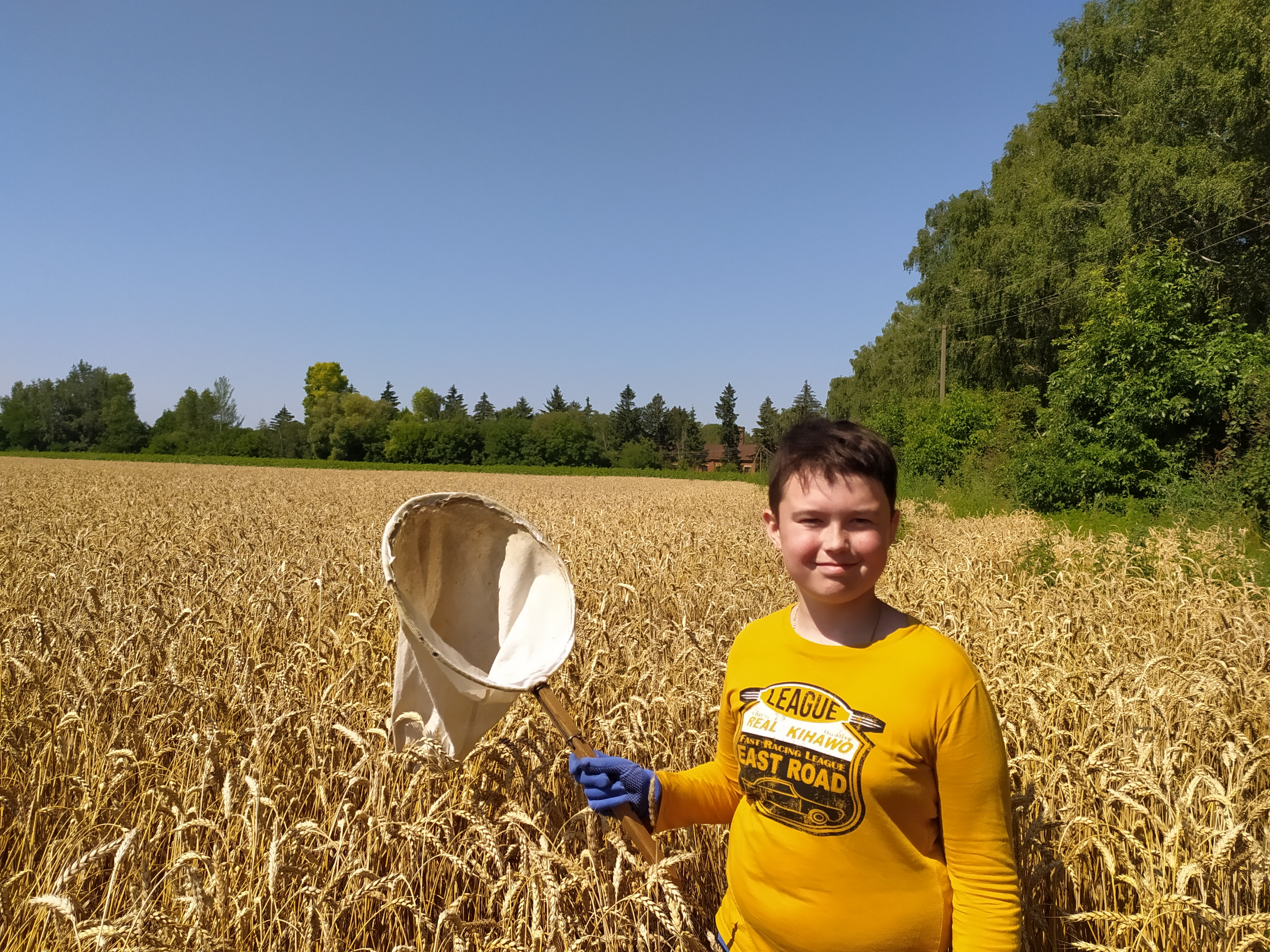 Дякую за увагу!